welcome
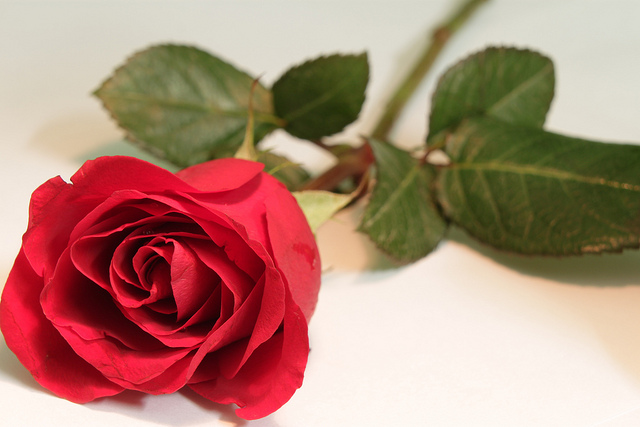 Class Introduce
Class:-Four
Sub:-English
Time:- 40min.
Teacher Introduce:-
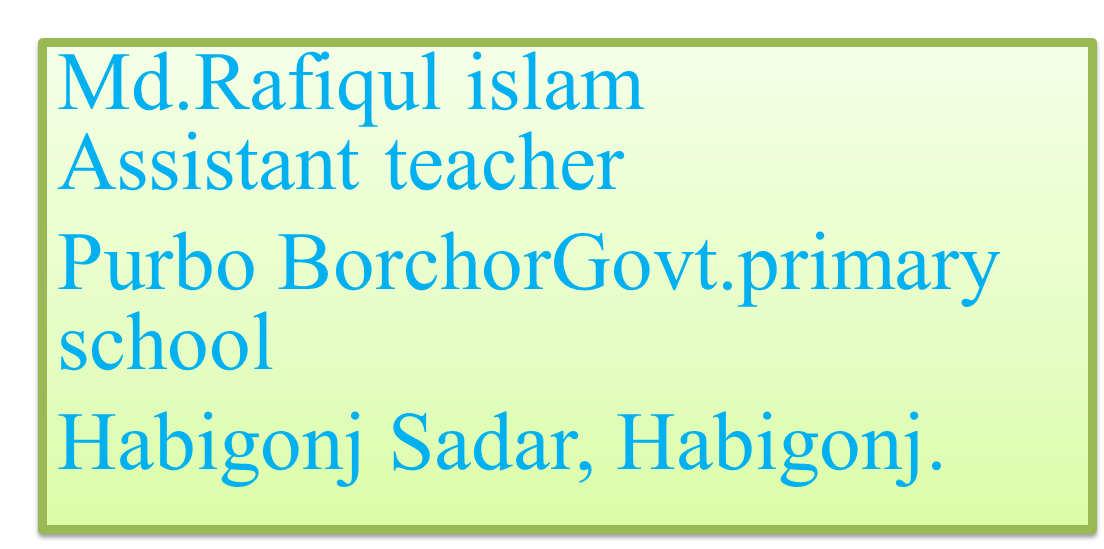 Learning outcome:-
1.The student will be able to read  with correct  pronounciation.
2.The student will be able to know some word meaning.
3.The student will be able to write down some sentence.
Presentation
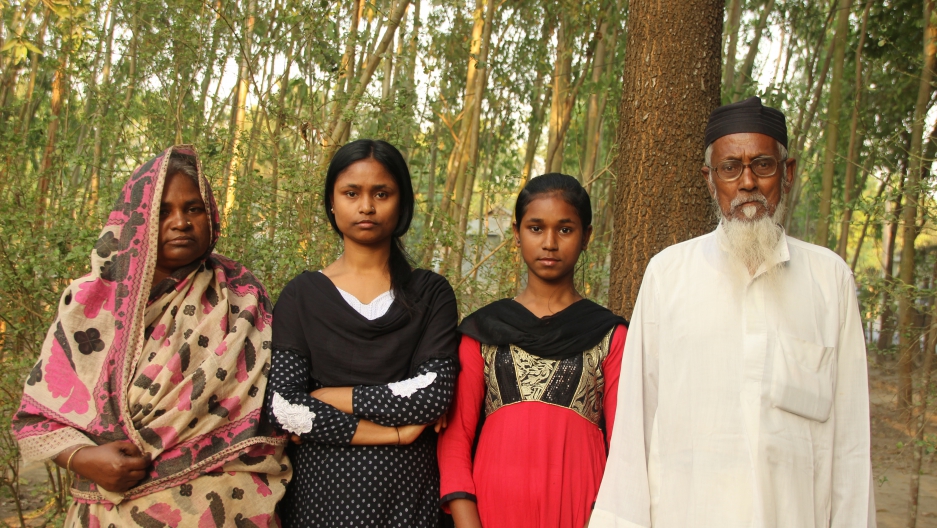 Which is this picture?
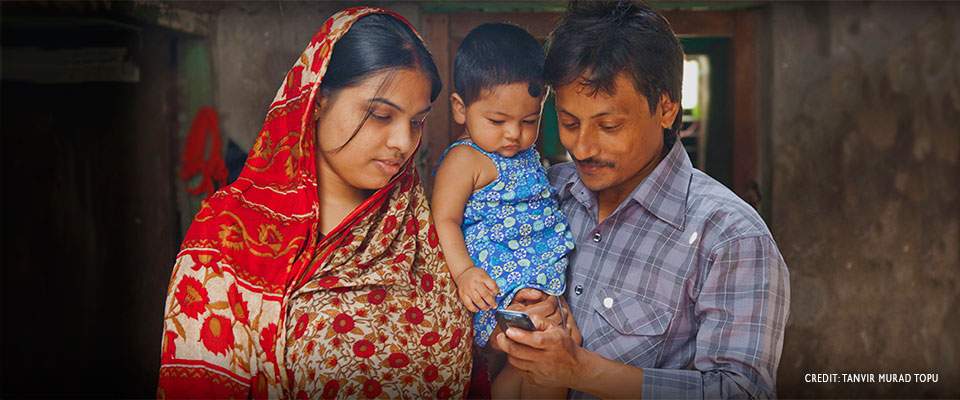 Which is this picture?
Headline of  lesson:- Family
Todays  lesson:-Farzana & jamil…………student.
Every one open your book page at 6. Now I am reading the lesson with correct pronounciation.you will be listen attentively.
After that they will be read with correct pronounciation after one by one.
Group work:-
I shall make the student into three group. Then  I shall give the student some word card. As like this…
Individual work:-
You will write down some sentence. which are given below-
Year
Take
Patient
Evaluation:-
Who can  say word meaning in this word.? Raise your hand.
Like
Year
Patient
Thank you to all
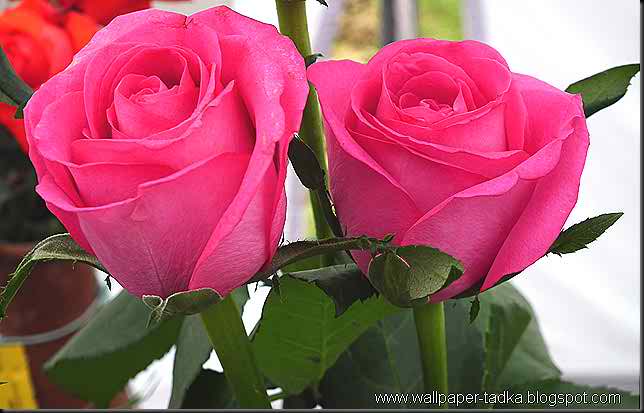